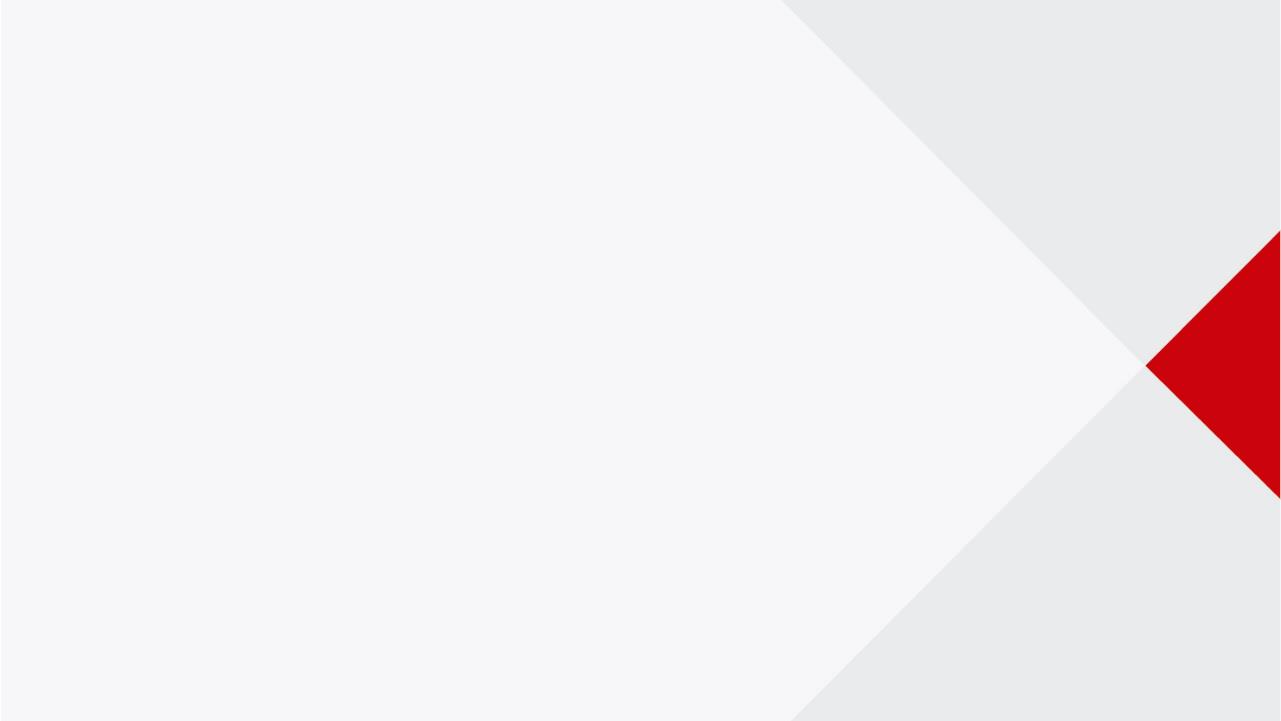 Registro de Instituciones Educativas
Unidad de Estadística - OSEE
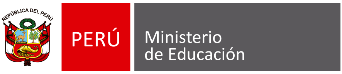 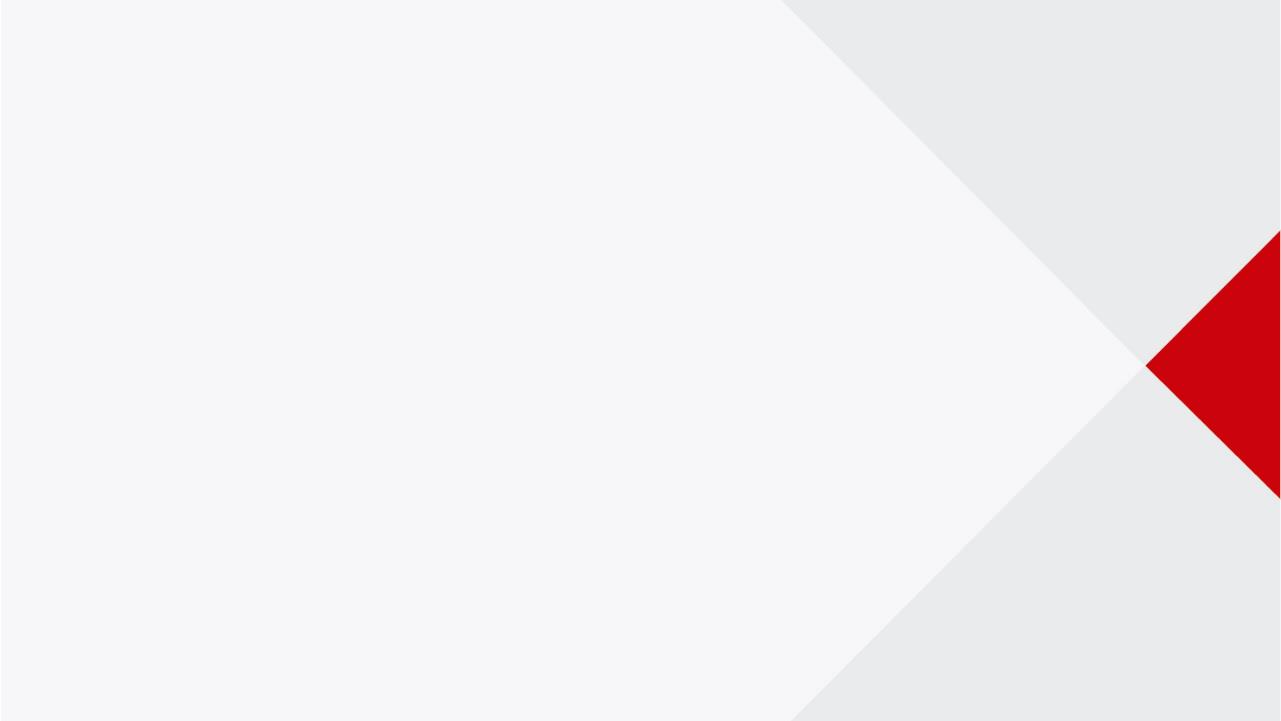 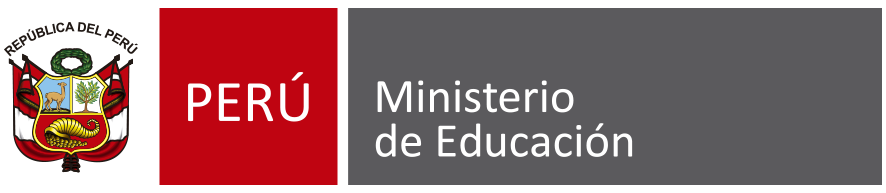 Tema 1: Conceptos y normativa RIE
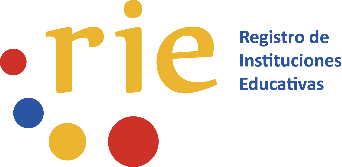 Abreviaturas y acrónimos
DRE:		Dirección Regional de Educación
GRE:		Gerencia Regional de Educación
Equipo RIE:	Equipo de implementación del Registro de Instituciones Educativas
IE:		Institución Educativa
IIEE:		Instituciones Educativas
IGED:		Instancias de Gestión Educativa Descentralizada
Minedu:		Ministerio de Educación
RIE:		Registro de Instituciones Educativas
RSG:		Resolución de Secretaría General
UE:		Unidad de Estadística del Minedu
UGEL:		Unidad de Gestión Educativa Local
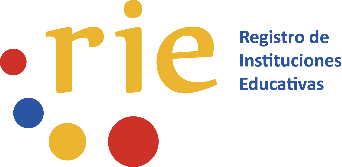 La Institución Educativa, como comunidad de aprendizaje, es la primera y principal instancia de gestión del sistema educativo descentralizado. En ella tiene lugar la prestación del servicio. Puede ser pública o privada.


Ley General de Educación - Artículo 66°
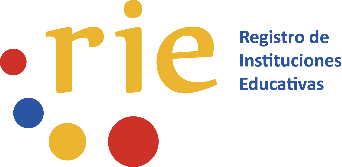 ¿Qué gestiona el Sector?
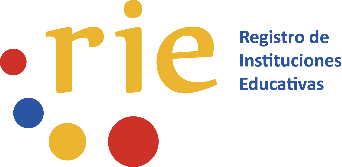 Para una correcta gestión en el sector, es necesario que todos compartamos las mismas definiciones respecto de lo que es una institución educativa y cuáles son sus elementos, independientemente del objetivo
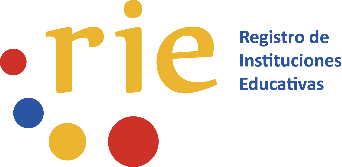 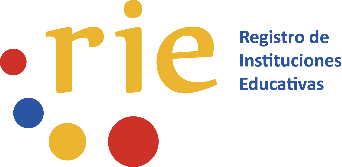 Antes del RIE: Ordenamiento del sistema educativo (SE) centrado en el servicio educativo
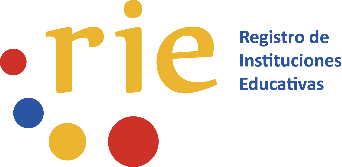 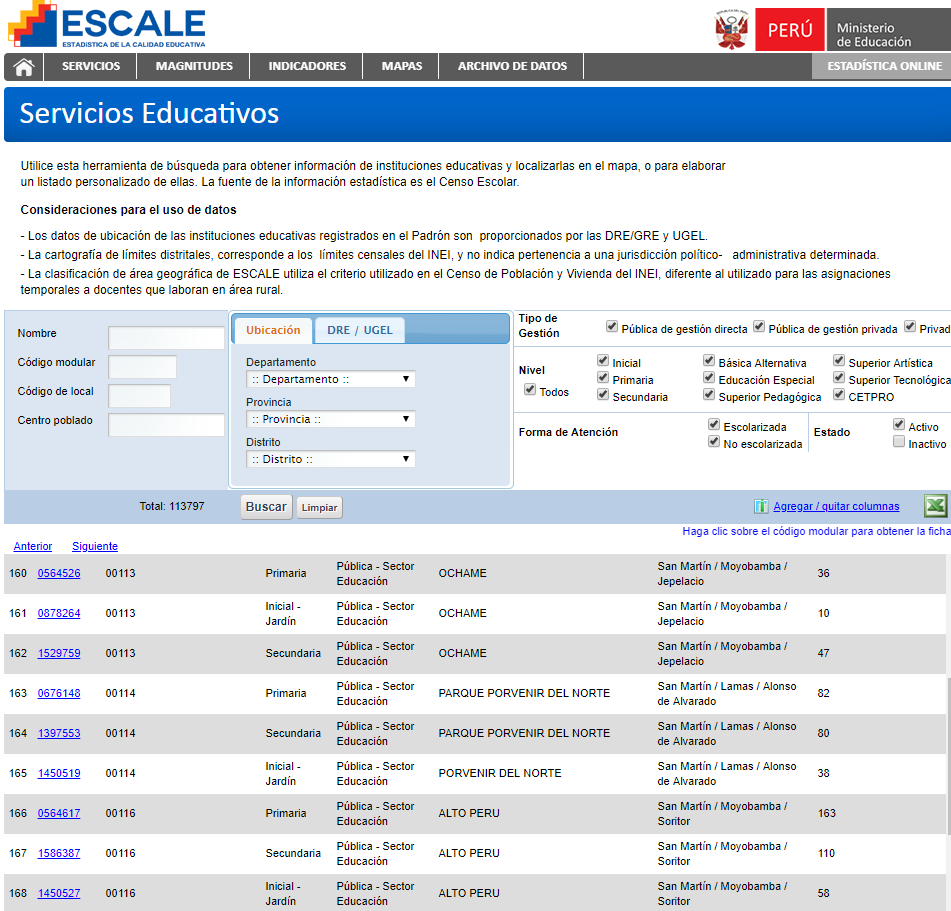 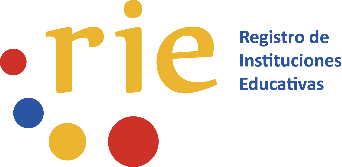 Con el RIE: Ordenamiento del SE centrado en la IE
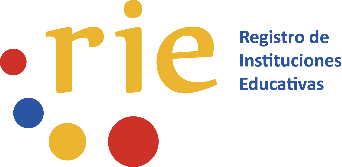 Migrar de un Padrón de servicios educativos a un Registro de IIEE
Como servicios independientes
(Forma del padrón actual)
Como Institución Educativa
(Forma de organización del RIE)
7083 MANUEL GONZALES PRADA
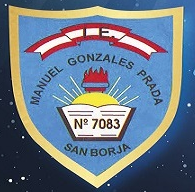 Cod Mod
Servicios educativos
Cod Loc
1511450
7083 MANUEL GONZALES PRADA Inicial
298604
(Principal)
0646711
7083 MANUEL GONZALES PRADA Primaria
298604
Establecimiento 1:
PASAJE AVELARDO GAMARRA 160
Inicial – Primaria
Cod Loc: 298604
Establecimiento 2:
CALLE DEL COMERCIO 193
Secundaria
Cod Loc: 321888
1085851
7083 MANUEL GONZALES PRADA Secundaria
321888
Inicial
Cod Mod: 1511450
Secundaria
Cod Mod: 1085851
Primaria
Cod Mod: 0646711
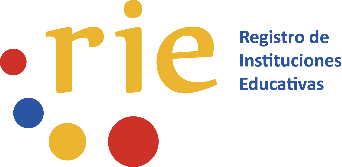 El Registro de Instituciones Educativas (RIE)
Resolución de Secretaría General Nº 096-2017-MINEDU
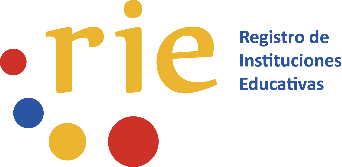 El Registro de Instituciones Educativas (RIE)
Resolución de Secretaría General Nº 096-2017-MINEDU
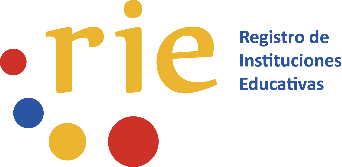 Institución Educativa
Definiciones operativas: Institución Educativa
Es una instancia de gestión educativa descentralizada(1) a cargo de un director(2), autorizada o creada por una autoridad competente del Sector Educación(3), para brindar uno o más servicios educativos(4), en uno o más establecimientos educativos(*) y con la potestad de emitir y otorgar los certificados correspondientes(5) a los servicios educativos que ofrece.
Servicios educativos
Establecimientos educativos
Algunos retos pendientes a partir de esta definición:
Necesidad de uniformizar las definiciones para director general, subdirectores o directores de nivel).
La IE es una unidad de gestión (la IE como unidad de gestión no pierde su integridad como tal aún cuando brinde sus servicios educativos en distintos locales).
La IE puede brindar más de un servicio educativo (operación de diferentes modalidades en una IE que impactará en la determinación de su director general).
LGE - Artículo 65 y 66 	(2) LGE - Articulo 55 	(3) LGE - Articulo 72, 77, RLGE - Artículo 52, 131 		(4) RLGE - Artículo 127 
(5)  RLGE - Artículo 19 a) 	(*) Concordancias halladas en sectores distintos de Educación : diapositiva 17
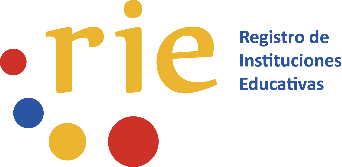 Definiciones operativas: Servicio educativo
Es un conjunto de actividades educativas y de gestión, diseñadas y organizadas, para lograr un objetivo predeterminado de aprendizaje o para llevar a cabo determinadas tareas educativas, a lo largo de un periodo de tiempo; su conclusión exitosa se reconoce a través de una certificación.
EBR
Ed. Sup.
ETP
EBA
EBE
Uno de los retos pendientes a partir de esta definición:
Si bien actualmente en el padrón de IIEE los CETPRO e institutos son identificados con un código modular, a través del RIE, se busca que los CETPRO, institutos y escuelas tengan un código de IIEE y sean sus programas (servicios educativos), los que estén identificadas por un código modular.
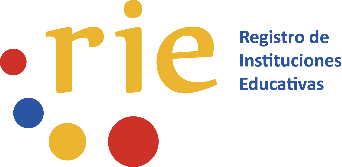 Definiciones operativas: Local Educativo
Es un inmueble – predio e infraestructura – en el cual funciona uno o más establecimientos educativos.

El código de local Educativo identifica su ubicación a partir de su dirección.
CETPRO Los Jazmines
Av. Los Olivos 2345
Instituto ITC
Av. Los Naranjos 1325 Departamento 305
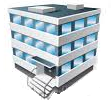 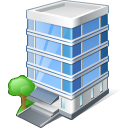 CEBA San Miguel
Av. Los Naranjos 1325 2do piso
Edificio
Piso o Departamento
Uno de los retos pendientes a partir de esta definición:
Interiorizar el concepto de la IE como una unidad que mantiene una línea pedagógica y de gestión y evitar así la práctica de identificar a la IE como aquella que se encuentra en un local, porque esto lleva a la atomización del SE.
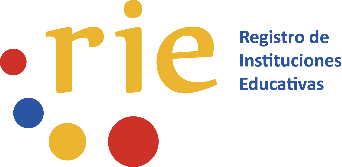 Definiciones operativas: Establecimiento Educativo
Es una unidad de provisión de servicios educativos autorizados a una IE, pública o privada, ubicada en una locación física determinada. Una IE puede tener más de un establecimiento, sin embargo, a diferencia del local educativo, un establecimiento educativo no puede ser compartido por más de una IE.
Local 2
(Código de Local)
Local 1
(Código de Local)
Primaria
Secundaria
Primaria
IE Miguel Grau
Ciclo Avanzado
Establecimiento 1
Primaria
Establecimiento 2
CEBA Los ángeles
Establecimiento 3
IE San José
Local 3
(Código de Local)
Establecimiento 4
Establecimiento 5
Inicial
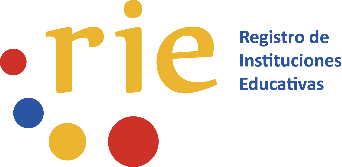 Un establecimiento educativo necesita de un local educativo para poder operar
Ideas principales
Una Institución Educativa es una unidad de gestión tanto administrativa como pedagógica, independientemente de los servicios que brinde, el lugar donde los brinde, la modalidad cómo los brinde o modelo educativo que utilice para lograr el aprendizaje de los estudiantes.

Debemos fortalecer el uso de definiciones comunes a todo el sector, principalmente cuando son utilizados en la generación de normativas.

El RIE, desde su posición registral, busca motivar la identificación, construcción y uso correcto de otras definiciones operativas comunes al sector y que son utilizadas con baja frecuencia.
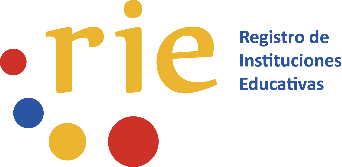 El Registro de Instituciones Educativas (RIE)
Resolución de Secretaría General Nº 096-2017-MINEDU
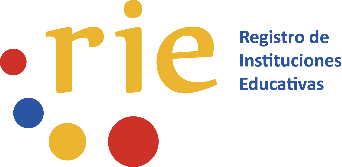 Creación del RIE
Es el registro administrativo obligatorio en donde se inscriben los actos resolutivos de acuerdo a las disposiciones legales y reglamentarias vigentes para crear o autorizar el funcionamiento, o modificar las características esenciales de las IIEE.
Esta organización permitirá:
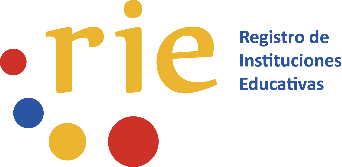 Códigos que administra el RIE
Código de Local
Código Modular
Código IE
CL: 321888
CM: 1085851
CIE: 25748638
CM: 1511450
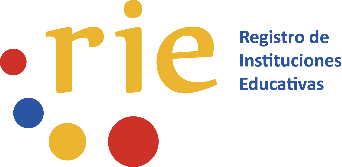 CL: 298604
CM: 0646711
7 dígitos
8 dígitos
6 dígitos
14 dígitos
Código de Establecimiento Educativo
(COD IE + COD LOCAL)
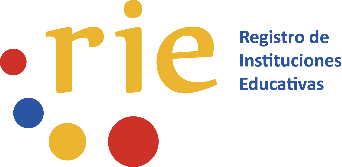 Ruta para la implementación del RIE
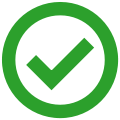 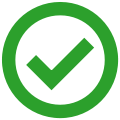 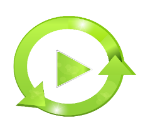 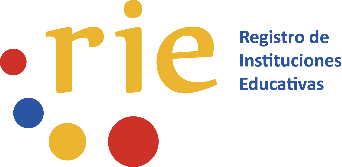 * Actividades de Reconstrucción Documental y consultas a las unidades orgánicas del Minedu
Avance de la identificación de IIEE por DRE/GRE
Algunas problemáticas identificadas a la fecha
Meta esperada de incorporación de IIEE al RIE: 50% a diciembre de 2019 (PEI)
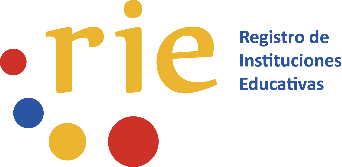 Siguientes pasos
Línea de acción 1: Provisión de lineamientos generales y acompañamiento por parte de los equipos del MINEDU

Para temas generales: Conformación, mediante RM, de un grupo de trabajo para la generación de una propuesta de lineamientos a través del cual se resuelvan las casuísticas más comunes y que requieran mayor coordinación entre actores del MINEDU.

Para el trabajo operativo: Trabajo continuo a través de un representante de cada una de las direcciones u oficinas involucradas que apoye al grupo de trabajo para absolver consultas de las DRE y UGEL según sus competencias a lo largo de todo el proceso de implementación del RIE - - - > MEMORANDUM MÚLTIPLE 00001-2019-MINEDU/SPE.
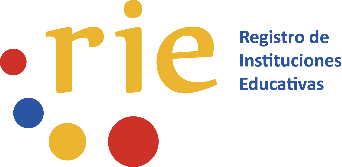 Siguientes pasos
Línea de acción 2: Capacitaciones en el territorio con los equipos de implementación del RIE.

Capacitaciones en territorio solo para la implementación del RIE: 
Ya se realizaron capacitaciones y asistencia técnica en 21 regiones durante agosto del 2018 y junio del 2019.
Hasta julio de 2019, se han programado las 5 regiones restantes.

Participación en capacitaciones programadas:
En los talleres macroregionales de la UE a estadísticos (Marzo – Abril).
Durante los talleres macroregionales para los DGP y DGI en regiones.
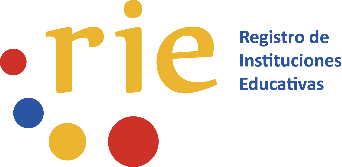 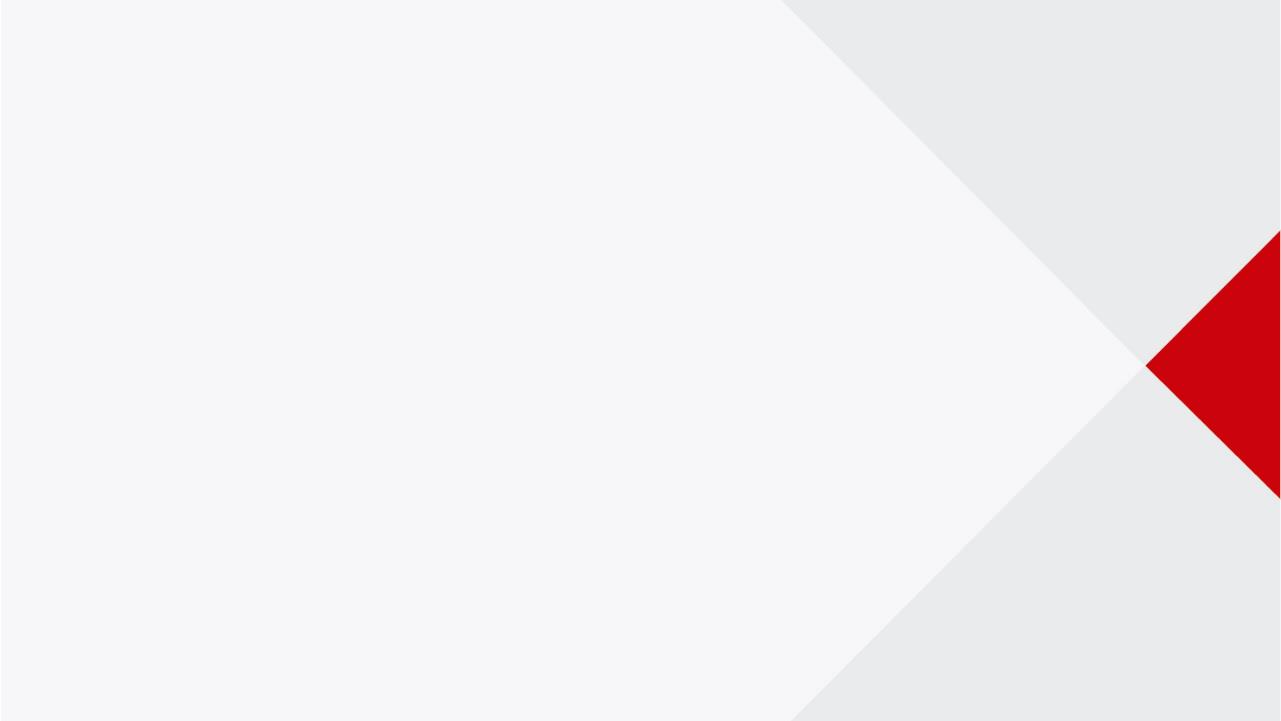 Registro de Instituciones Educativas
Unidad de Estadística - OSEE
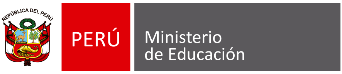 (*) Concordancias halladas en sectores distintos de Educación respecto a Establecimiento Educativo
 
Es la unidad económica que bajo una sola dirección o control combina actividades y recursos con la finalidad de producir bienes y servicios lo más homogéneos posibles, está ubicada en un lugar determinado y dispone de registros separados sobre producción, insumos intermedios, mano de obra y bienes de capital utilizados directa e indirectamente en el proceso productivo (1). 

An establishment is commonly understood as a single economic unit, such as a farm, a mine, a factory, or a store, that produces goods or services (2).
 
Economic unit that produces and/or sells goods or services, and operates from a single physical location. If a firm has several such locations, each one is termed an establishment (3).

(1) INEI IV CENSO NACIONAL ECONÓMICO 2008. http://censos.inei.gob.pe/cenec2008/definiciones.asp
(2) Quarterly Census of Employment and Wages, Bureau of Labor Statistics, United States Department of Labor FAQS (http://www.bls.gov/cew/cewfaq.htm)
(3) BusinessDictionary.com (http://www.businessdictionary.com/definition/establishment.html)
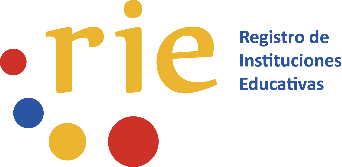 (*) Concordancias halladas en sectores distintos de Educación
Institución educativa. Institución establecida con el fin de proporcionar educación, tales como escuelas, centros educativos postsecundarios, universidades o centros de capacitación o formación. Normalmente, estas instituciones están acreditadas o autorizadas por las autoridades nacionales competentes o autoridades equivalentes. Su funcionamiento también puede estar a cargo de organizaciones privadas como organizaciones religiosas, grupos especiales de interés, o empresas privadas dedicadas a la educación y capacitación, tanto con o sin fines de lucro(1).
 
Por definición, las certificaciones otorgadas por la educación formal son reconocidas y, por lo tanto, se encuentran dentro del ámbito de la CINE(2).
 
Certificación. Confirmación oficial de la conclusión exitosa de un programa o etapa de un programa. Generalmente, esta confirmación se oficializa mediante un documento. Las certificaciones se obtienen mediante: i) la conclusión exitosa de un programa educativo; ii) la conclusión exitosa de una etapa del programa educativo (certificaciones intermedias); o iii) la validación de destrezas, conocimientos y competencias, independientemente de la participación de la persona en un programa educativo. También se conoce como, “título”, “diploma” o “credencial”(3).

(1) Instituto de Estadística de la Organización de las Naciones Unidas para la Educación, la Ciencia y la Cultura (UNESCO), Clasificación Internacional Normalizada de la Educación CINE 2011, pág. 86, Montreal 2013.
(2) Ibid, pág 13, Montreal 2013.
(3) Ibid, pág 81, Montreal 2013